Planleggingsdagar dette barnehageåret:
13. og 14. august 20188. oktober 20182. januar 20195. april 2019 
Mobiltelefonen til barnehagen: 48 89 17 18
Gjer vel og gje beskjed så tidleg som mogleg ved sjukdom og anna fråvær – gjerne med sms til mobilnummeret over!
ÅRSPLAN

Jostedal barnehage

2018 / 2019

Dette året: «Jorda vår»
Heimeside: www.oppvekst.luster.no/jostedal
Instagram: www.instagram.no/oppvekstjostedal
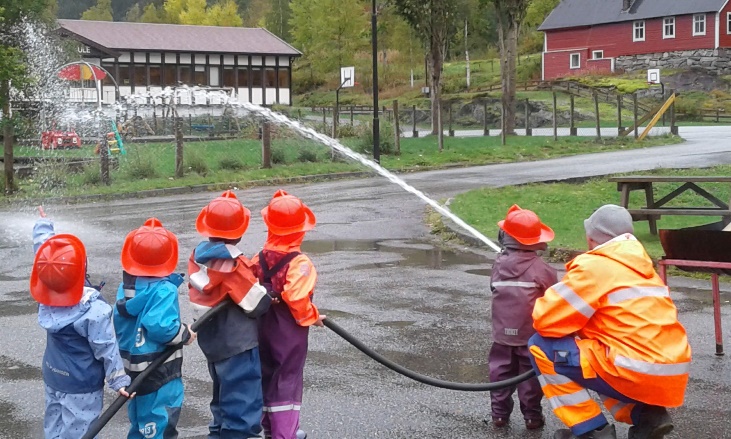 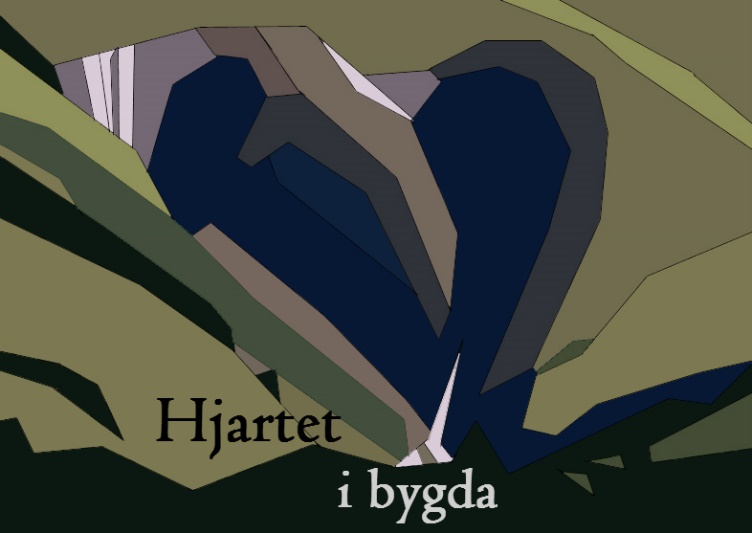 Kontakt ass. rektor/styrar Anne Kristin Halveg: anne.kristin.haugen.halveg@luster.kommune.no
Kontakt rektor/styrar Mette F. Reinertsen: mette.f.reinertsen@luster.kommune.no / Mobil: 91 71 51 62
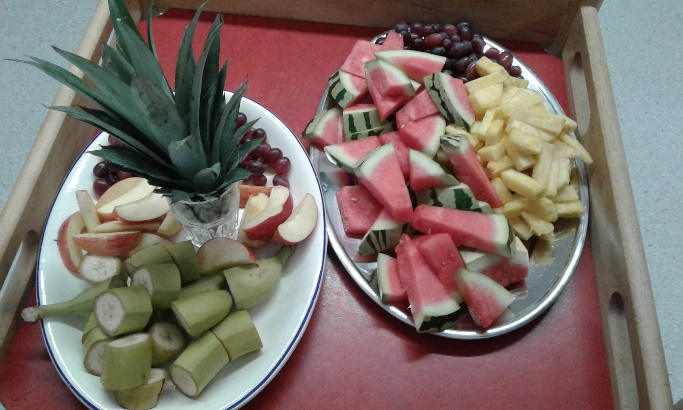 Innleiing:I denne årsplanen finn de informasjon om barnehagen sine satsingar og konkrete tiltak innafor ulike område, og i planen er det teke omsyn til idear og innspel frå foreldre. I tillegg til det som står i dette heftet, ligg det informasjon om faste rutinar som t.d. opningstider, dagsrytme, tilsette og plan for overgang barnehage-skule på heimesida vår.
Ny rammeplan:Hausten 2017 kom ny rammeplan for barnehage som gjeld heile landet. I den nye rammeplanen er det til dømes tydeleggjort at det skal vere progresjon i utfordringar og aktivitetar etter kvart som borna blir eldre, og det er tydeleggjort krav til personalet sine oppgåver i det pedagogiske arbeidet.
Medverknad: At både born, foreldre og tilsette skal ha medverknad på aktivitetane i barnehagen er ein viktig verdi i barnehagen. Borna har medverknad på mange ting gjennom dagen, alt frå at dei kan velje mellom ulike aktivitetar til at dei sjølve vel pålegg på maten. Foreldre skal møte lydhøyrheit og forståing når dei kjem med innspel, og inviterast til slik medverknad i planleggingsarbeidet. 

Barnehagen vil legge til rette for at barna skal kunne få bidra med å påverke kvardagen sin og tema me jobbar med. Difor vil me ha årsplanen så romsleg, at me har mulegheit og tid for å lytte til barna sine ynskjer. 
Rammeplanen seier at « barna skal jamnleg få høve til delta aktivt i planlegginga og vurderinga. Alle barna skal kunne erfare å få påverke det som skjer i barnehagen, i samsvar med alder og modenskap. Barna skal ikkje få meir ansvar enn dei er rusta til å ta».

Verdigrunnlaget til barnehagen (frå ny rammeplan):Alle tilsette skal møte kvart born sitt behov for omsorg, tryggleik, tilhøyrsle og anerkjenning. Barnehagen skal fremje demokrati, mangfald og gjensidig respekt, likestilling, berekraftig utvikling, livsmeistring og helse.
Satsingsområde (felles for heile kommunen): 
Språkutvikling
Psykisk helse/sosial kompetanse
IKT i barnehagen
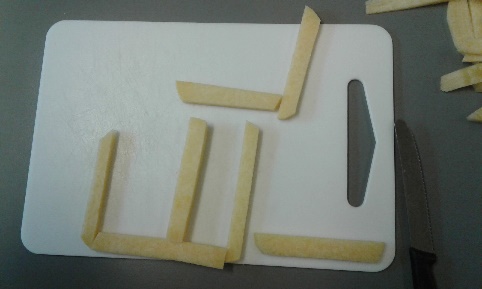 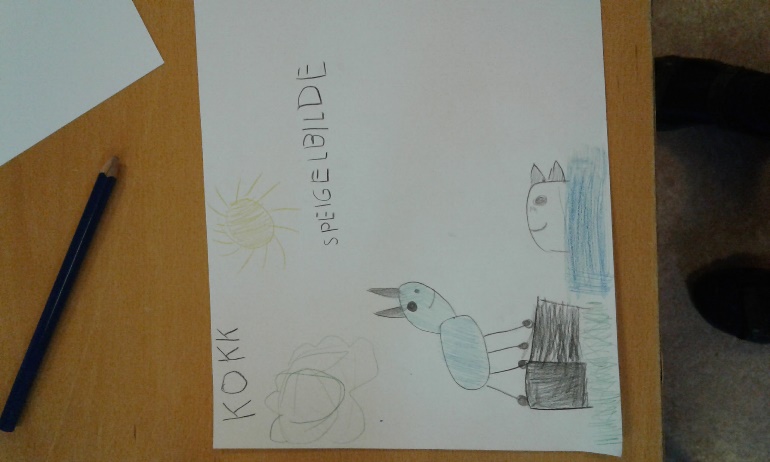 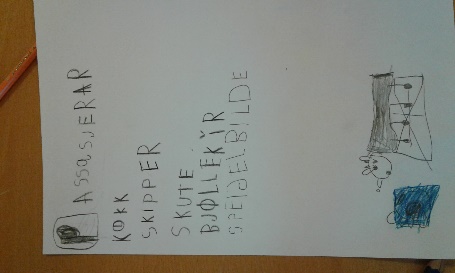 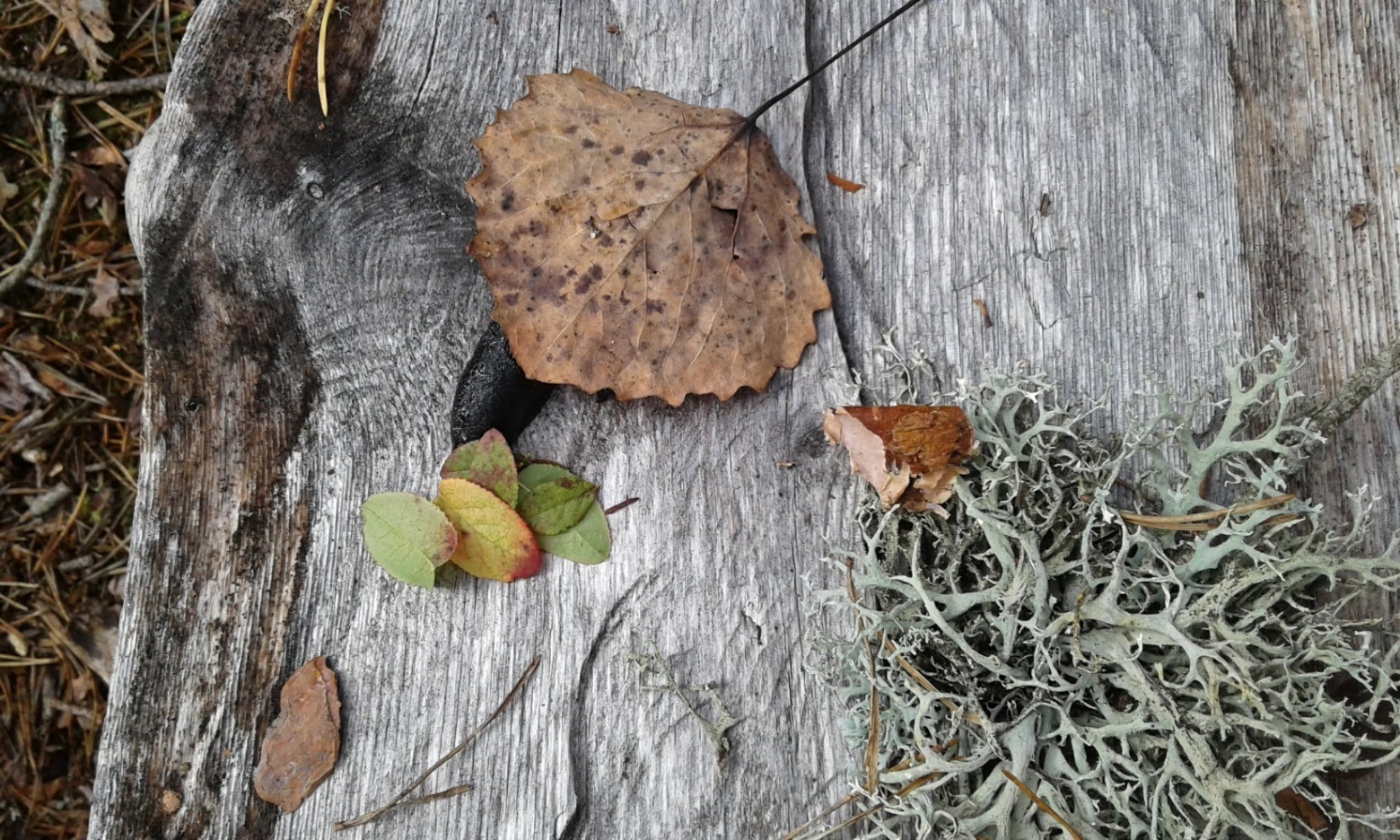 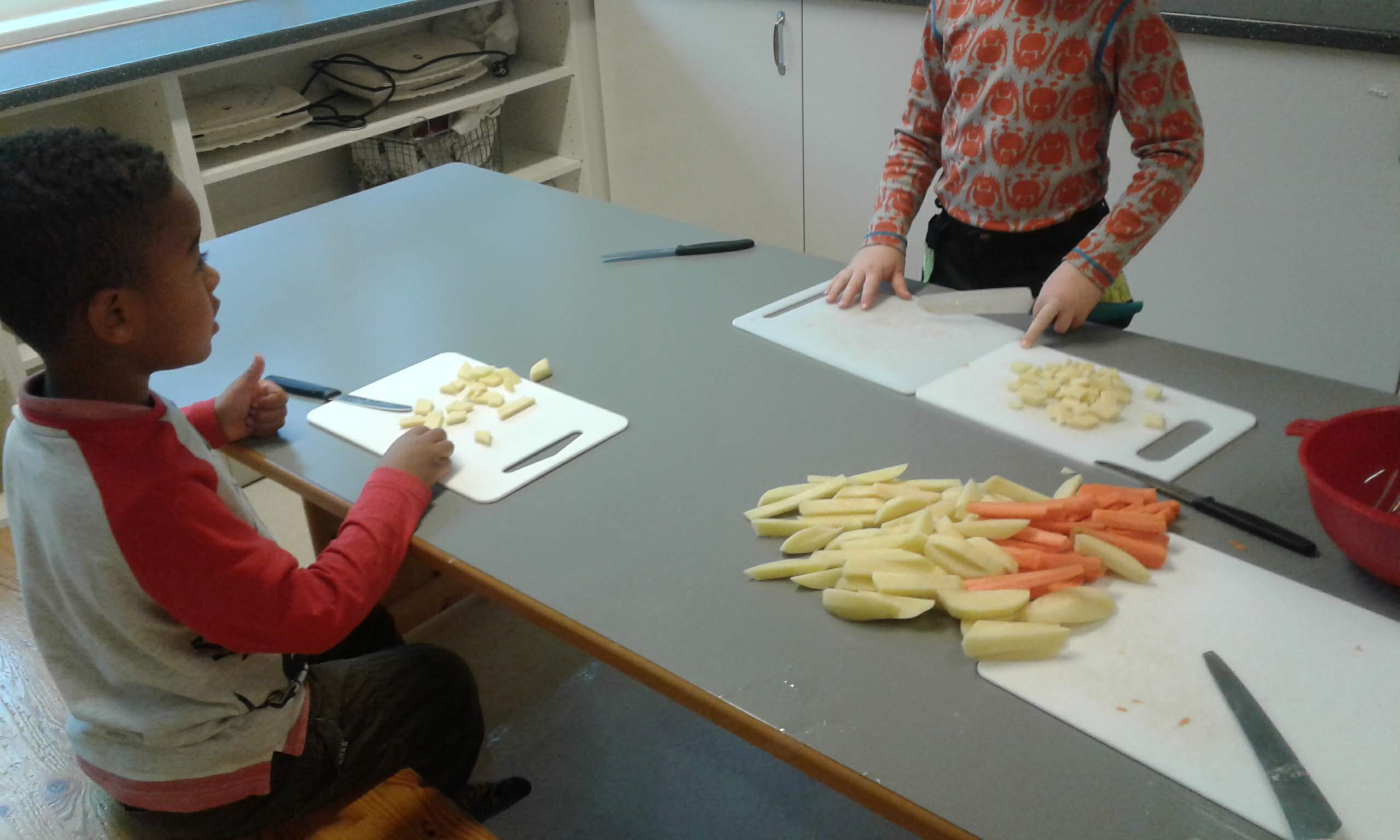 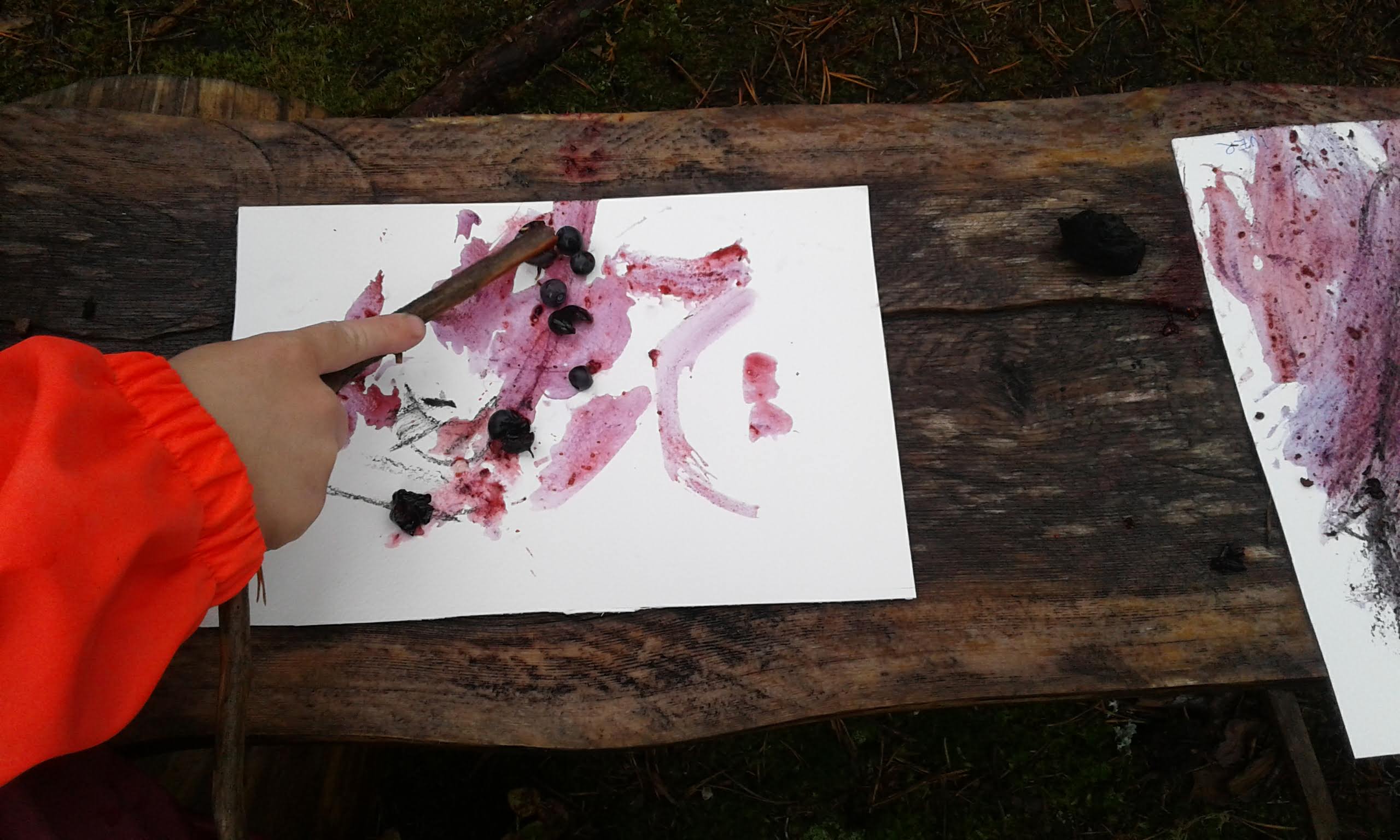 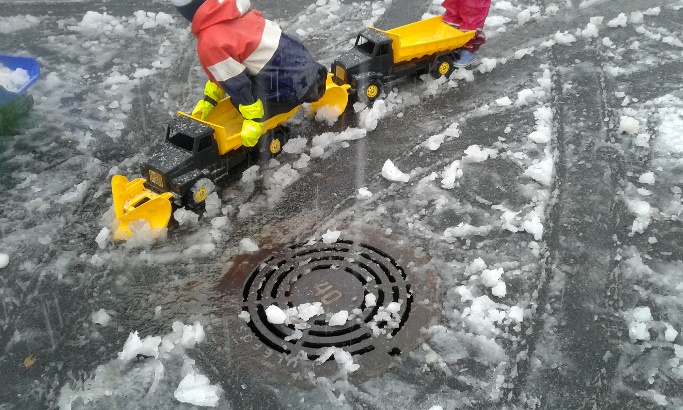 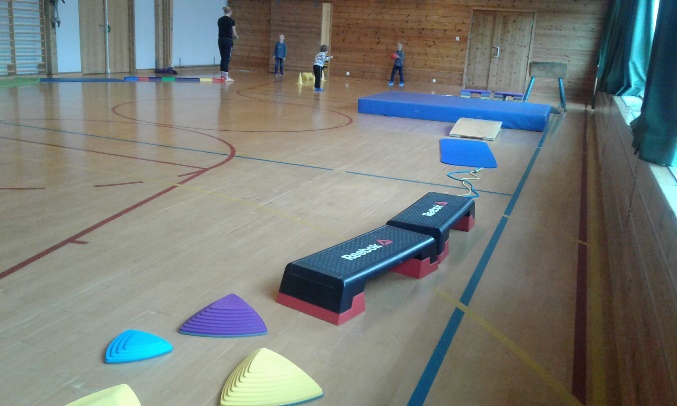 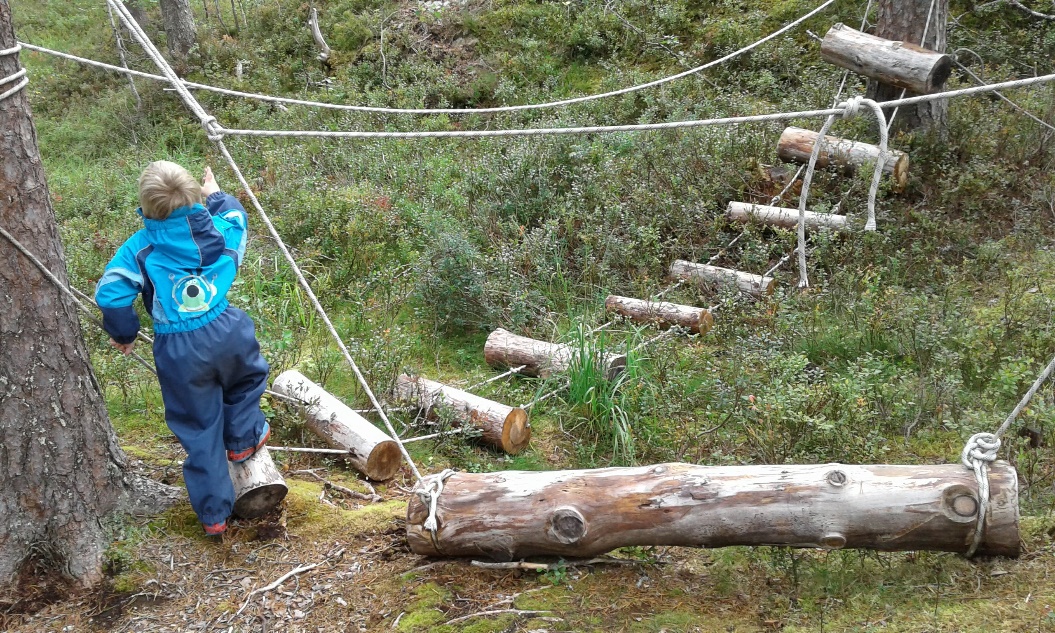